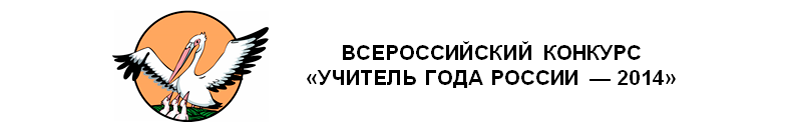 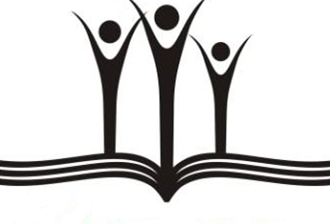 Развитие личностного потенциала на уроках литературы  по принципу «от чувств к действию»
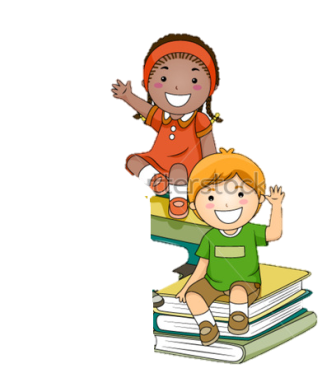 Бочкарева Ирина Витальевна 
учитель русского языка и литературы
Республика Саха (Якутия), с.Амга, Амгинского района, МБОУ «Амгинская СОШ №2 им. В.В. Расторгуева»
Федеральный государственный образовательный стандарт основного общего образования предполагает, что одной из целей изучения литературы должно стать формирование «потребности в систематическом чтении  как средстве познания  мира и себя в этом мире» (ФГОС)
Новый образовательный результат
Личность
Подобное разделение результатов на личностные, метапредметные и предметные не обосновано, так как метапредметные и предметные образовательные результаты по своей сути являются результатом личности, а значит -  все результаты можно считать личностными (Хуторской А.В.)
Структура личности (по Н.И. Шевандрину):
- Познавательный потенциал - объемом и качеством информации, которой располагает личность;
- Творческий потенциал – Репертуар умений и навыков, способностями к действию (продуктивному, репродуктивному);
- 
- Коммуникативный потенциал – характер и прочность контактов, устанавливаемых с другими людьми;
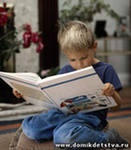 - Эстетический потенциал – уровень содержания и интенсивности потребностей личности в прекрасном.
- Морально-нравственный потенциал – приобретение личностью в процессе социализации нравственно-этических норм, жизненных целей, убеждений;
Проблематика
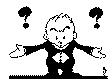 Что делать? Отказаться от классики , перейти на современную литературу или найти новые приемы и подходы к ее изучению?
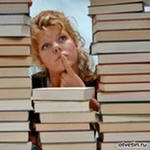 Анализ литературного произведения обычно на самом деле является  оценкой морально-нравственных качеств героя и происходящих событий. 
   С помощью психологического анализа можно  воспитывать у детей способности осознавать и анализировать свои чувства, ощущения, внутренние переживания.
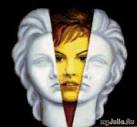 Научившись  понимать чувства и мотивы поведения литературного героя, ученик способен понять как собственные поступки, так и поступки других людей
Педагогические приемы
«Поэтапное чтение»
Способствует не только восприятию и осмыслению текста, но и включение эмоций, воображения, проявления реакций на содержание прочитанного, желание комментировать услышанное.
Педагогические приемы
«Кувшин эмоций»
Анализ литературного героя с позиции его ярко выраженных эмоций, чувств, лежащих в основе эмоций, потребностей личности, осознания самооценки, самосознания героя
Педагогические приемы
«Притча как форма нравственного поучения»
Законы жизни, изложенные в притчах, можно понять только с помощью подсознания, только душой можно оценить их истинный смысл. Только пропустив их через свое сердце, вы сумеете получить Озарение и откровение, понять многие законы жизни и взойти на путь трансформации себя как личности
Педагогические приемы
«Шапка вопросов»
Проводится  как  урок - обобщение. Кроме  того, что урок заявляется как урок-игра, что уже вносит некоторое оживление у ребят, в процессе его проведения очень хорошо виден уровень понимания и собственного отношения ребят к литературному произведению. Секрет в том, что играть в эту игру невозможно не зная  текста произведения, что уже ценно при современном отношении ребят к чтению. Но кроме этого, на таком уроке ни одному из учеников не удастся отмолчаться.
Педагогические приемы
«Ярмарка качеств»
Анализ литературного героя с позиции образных представлений учащихся.    
 Понимание чувств формируется не из разрешения их выражать, а из подбора слов, образов, примеров к тому, что происходит внутри меня по отношению к литературному герою.
Оценивание личностных результатов
Оценивание личностных результатов
Использование данных педагогических приемов в практике позволяет:
Повысить интерес к чтению у ребят; 
Развить коммуникативные навыки (ребята стали высказываться на уроке, отмечать свою авторскую позицию);
Увеличить количество творческих работ учащихся; 
Учителю понимать, характер, поступки, 
    жизненные ценности учащихся.
Графическое  представление результатов за 6 класс (данные в процентах)
Графическое  представление результатов за 9 класс (данные в процентах)
Источники:
Формирование универсальных учебных действий в основной школе: от действия к мысли. Система заданий: пособие для учителя / [А.Г. Асмолов, Г.В. Бурменская, И.А. Володарская и др.]; под рел. А.Г. Асмолова. – 2-е изд. – М.: Просвещение, 2011. – 159 с.

      Учебно-методический журнал для учителей словесности «Литература» №5 2013г. (номер«Литература глазами психолога»), Издательский дом «Первое сентября». 

 http://in-exp.ru/ 

 http://standart.edu.ru/